JAK BĘDZIE DZIAŁAŁ NOWY SYSTEM GOSPODARKI ODPADAMI od lipca 2013r.?
Rada Miejska ustali stawkę i sposób naliczania opłaty za odbieranie odpadów, a także tryb, sposób i częstotliwość jej wnoszenia.
Stawka opłaty będzie naliczana od liczby mieszkańców zamieszkujących  daną nieruchomość.
Opłata za odpady posegregowane będzie niższa dlatego 
OPŁACA SIĘ SEGREGOWAĆ ODPADY
Przedsiębiorca wyłoniony przez gminę w drodze przetargu odbierze odpady zmieszane i selektywnie zebrane  przez mieszkańców;
Gmina będzie sprawować nadzór nad prawidłowym zagospodarowaniem odpadów przez odbierającego;
Powstanie Punkt Selektywnego Zbierania Odpadów Komunalnych (PSZOK) do którego mieszkańcy będą mogli oddać zebrane odpady
ELEMENTY NOWEGO SYSTEMU GOSPODARKI ODPADAMIOBOWIĄZKI GMIN
Gmina zapewni czystość i porządek na swoim terenie i stworzy warunki niezbędne do ich utrzymania między innymi poprzez:
zapewnienie budowy, utrzymanie i eksploatację własnych lub wspólnych z innymi gminami regionalnych   instalacji do   przetwarzania odpadów komunalnych,
objęcie wszystkich właścicieli nieruchomości na terenie gminy systemem gospodarowania odpadami komunalnymi;
nadzór nad gospodarowaniem odpadami komunalnymi, w tym realizację zadań powierzonych podmiotom odbierającym odpady komunalne od właścicieli nieruchomości;
 ustanawia selektywne zbieranie odpadów komunalnych obejmujące co najmniej następujące frakcje odpadów: papieru, metalu, tworzywa sztucznego, szkła i opakowań wielomateriałowych oraz odpadów komunalnych ulegających biodegradacji, w tym odpadów opakowaniowych ulegających biodegradacji;
utworzy punkty selektywnego zbierania odpadów komunalnych w sposób zapewniający łatwy dostęp dla wszystkich mieszkańców gminy;
zapewni osiągnięcie odpowiednich poziomów recyklingu, przygotowania do ponownego użycia     i odzysku innymi metodami oraz ograniczenia masy odpadów komunalnych ulegających biodegradacji przekazywanych do składowania;
poprowadzi działania informacyjne i edukacyjne w zakresie prawidłowego gospodarowania odpadami komunalnymi, w szczególności w zakresie selektywnego zbierania odpadów komunalnych;
ELEMENTY NOWEGO SYSTEMU GOSPODARKI ODPADAMI OPŁATA ZA GOSPODAROWANIE ODPADAMI KOMUNALNYMI
Właściciel nieruchomości będzie wnosił na rzecz gminy opłatę za gospodarowanie odpadami komunalnymi potocznie nazywaną 
 ”podatkiem śmieciowym” 
W zamian za opłatę gmina przejmie obowiązki właściciela nieruchomości                  w zakresie gospodarowania odpadami komunalnymi; 
Rada Miejska w drodze uchwały zdecyduje czy przejmie obowiązki właścicieli nieruchomości w zakresie gospodarowania odpadami komunalnymi w przypadku nieruchomości, na których nie zamieszkują mieszkańcy, a powstają odpady komunalne (sklepy, szkoły, punkty usługowe, domki letniskowe)
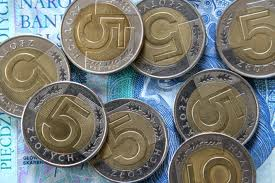 ELEMENTY NOWEGO SYSTEMU GOSPODARKI ODPADAMI OPŁATA ZA GOSPODAROWANIE ODPADAMI KOMUNALNYMI
Podstawą naliczenia „podatku śmieciowego” będzie 
DEKLARACJA,
 którą złoży właściciel nieruchomości. 
Wzór, miejsce i termin złożenia pierwszej deklaracji zostanie określony w drodze uchwały przez Radę Miejską; 
  W przypadku niezłożenia deklaracji zostanie wystawiona decyzja         o wysokość opłaty. Przy wystawianiu decyzji będą brane pod uwagę uzasadnione szacunki, w tym średnia ilość odpadów komunalnych powstających na nieruchomościach o podobnym charakterze.
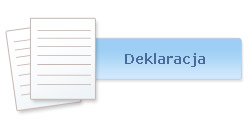 Elementy nowego systemu gospodarki odpadami Opłata za gospodarowanie odpadami komunalnymi
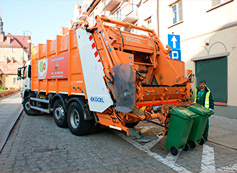 Z pobranych opłat gmina pokryje koszty funkcjonowania systemu gospodarowania odpadami komunalnymi, które obejmą min. koszty: 
   odbierania, transportu, odzysku i   unieszkodliwiania odpadów komunalnych, 
   tworzenia i utrzymania punktów selektywnego zbierania odpadów komunalnych 
   obsługi administracyjnej systemu;
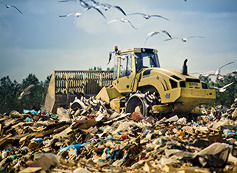 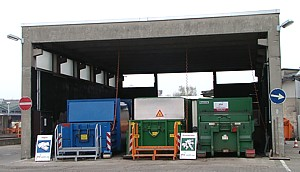 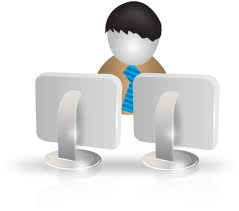 NAJWAŻNIEJSZE DEFINICJEWŁAŚCICIEL NIERUCHOMOŚCI
Według ustawy o utrzymaniu czystości i porządku w gminie z dnia 13 września 1996r. r. (Dz.U.2012, poz. 391)
WŁAŚCICIEL NIERUCHOMOŚCI
rozumie się przez to także współwłaścicieli, użytkowników wieczystych oraz jednostki organizacyjne i osoby posiadające nieruchomości w zarządzie lub użytkowani,                 a także inne podmioty władające nieruchomością
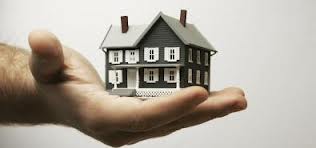 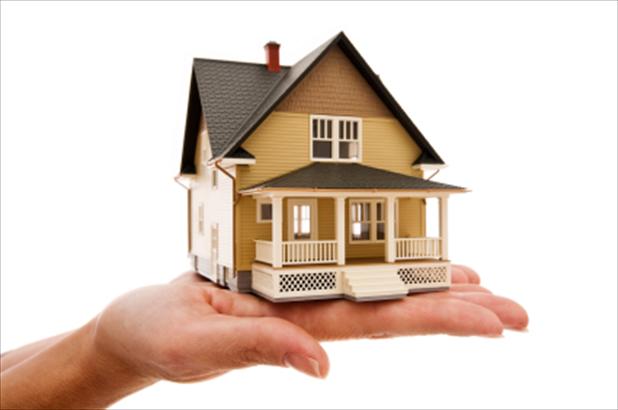 NAJWAŻNIEJSZE DEFINICJEWYTWÓRCY ODPADÓW, ZBIERANIE ODPADÓW-
Według ustawy o odpadach z dnia 27 kwietnia 2001 r. (Dz.U.2010 Nr 185, poz. 1243 j.t.)

WYTWÓRCY ODPADÓW -
rozumie się przez to każdego, którego działalność lub bytowanie powoduje powstawanie odpadów, oraz każdego, kto przeprowadza wstępne przetwarzanie, mieszanie lub inne działania powodujące zmianę charakteru lub składu tych odpadów; wytwórcą odpadów powstających w wyniku świadczenia usług w zakresie budowy, rozbiórki, remontu obiektów, czyszczenia zbiorników lub urządzeń oraz sprzątania, konserwacji i napraw jest podmiot, który świadczy usługę, chyba, że umowa o świadczenie usługi stanowi inaczej;  
ZBIERANIU ODPADÓW - 
rozumie się przez to każde działanie, w szczególności umieszczanie w pojemnikach, segregowanie i magazynowanie odpadów, które ma na celu przygotowanie ich do transportu do miejsc odzysku lub unieszkodliwiania.
NAJWAŻNIEJSZE DEFINICJEODPADY KOMUNALNE
Według ustawy o odpadach z dnia 27 kwietnia 2001 r. (Dz.U.2010 Nr 185, poz. 1243 j.t.)
ODPADY KOMUNALNE 
rozumie się przez to odpady powstające w gospodarstwach domowych, z wyłączeniem pojazdów wycofanych                      z eksploatacji, a także odpady niezawierające odpadów niebezpiecznych pochodzące od innych wytwórców odpadów, które ze względu na swój charakter lub skład są podobne do odpadów powstających                                         w gospodarstwach domowych;
NAJWAŻNIEJSZE DEFINICJEODPADY ZIELONE
Według ustawy o odpadach z dnia 27 kwietnia 2001 r. (Dz.U.2010 Nr 185, poz. 1243 j.t.)
ODPADY ZIELONE 
rozumie się przez to stanowiące części roślin odpady komunalne pochodzące z pielęgnacji terenów zieleni oraz targowisk, z wyjątkiem odpadów pochodzących z czyszczenia ulic i placów;
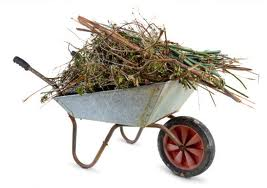 NAJWAŻNIEJSZE DEFINICJEBIOODPADY
Według ustawy o odpadach z dnia 27 kwietnia 2001 r. (Dz.U.2010 Nr 185, poz. 1243 j.t.)
BIOODPADY 
 rozumie się przez to ulegające biodegradacji odpady z terenów zieleni, odpady spożywcze              i kuchenne z gospodarstw domowych, zakładów gastronomii, zakładów żywienia zbiorowego i jednostek handlu detalicznego, a także podobne ze względu na swój charakter lub skład odpady z zakładów produkujących lub wprowadzających do obrotu żywność;
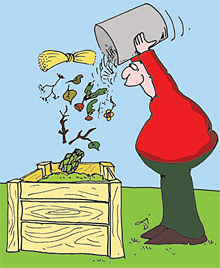 NAJWAŻNIEJSZE DEFINICJESELEKTYWNE ZBIERANIE
SELEKTYWNE ZBIERANIE -  
rozumie się przez to zbieranie, w ramach którego dany strumień odpadów, w celu ułatwienia określonego sposobu przetwarzania, obejmuje jedynie rodzaje odpadów charakteryzujące się takimi samymi właściwościami i takim samym charakterem;
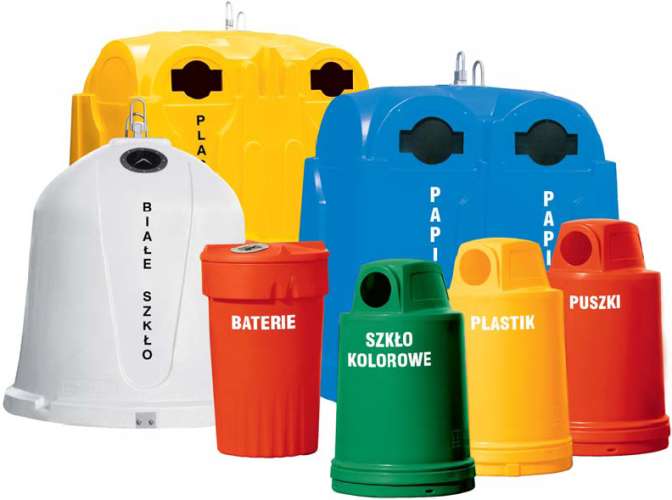